13.5 Asymptotes
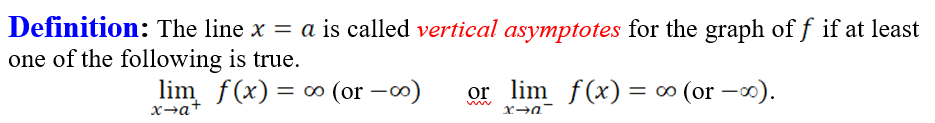 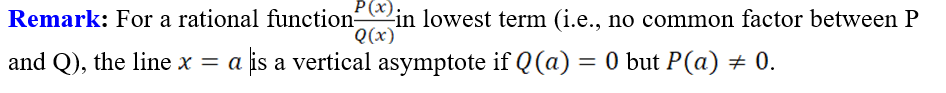 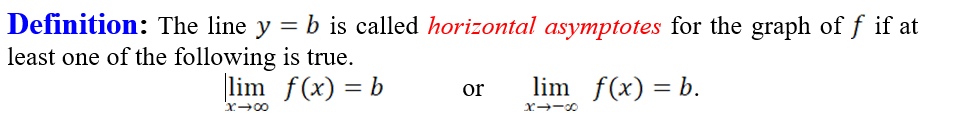 Remark: the vertical and horizontal asymptotes are lines with equations, not numbers.
Remark: Polynomials have no vertical and no horizontal asymptotes.
Example1: Find all vertical and all horizontal asymptotes if any .
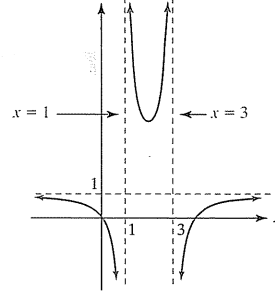 Example2: Find all vertical and all horizontal asymptotes if any .
There are no asymptotes
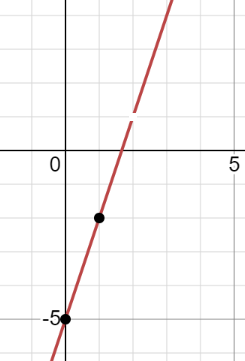 Example3: Find all vertical and all horizontal asymptotes if any .
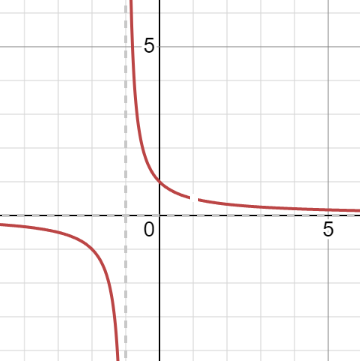 Oblique Asymptotes
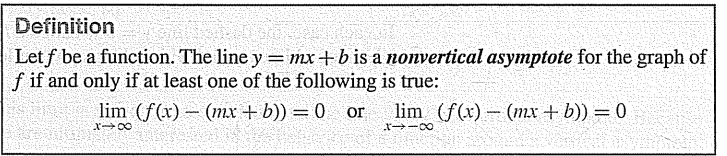 Example4: Find all the asymptotes  if any.
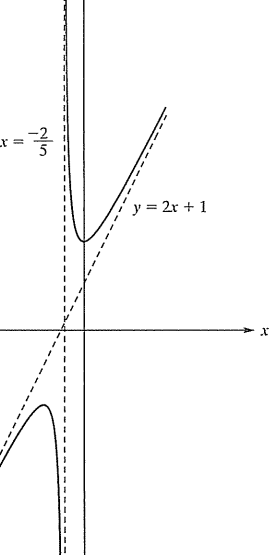 Example 5: Find all the asymptotes  if any.
the only intercept. There is symmetry about the origin:
(0, 0) is the only intercept.
No other symmetry exists. The denominator of this function is never 0, so there are no vertical asymptotes. We have
is a horizontal asymptote and the only nonvertical asymptote.
we conclude that the possible
Setting
points of inflection are
This sign chart, and the graph of the function, is shown below.
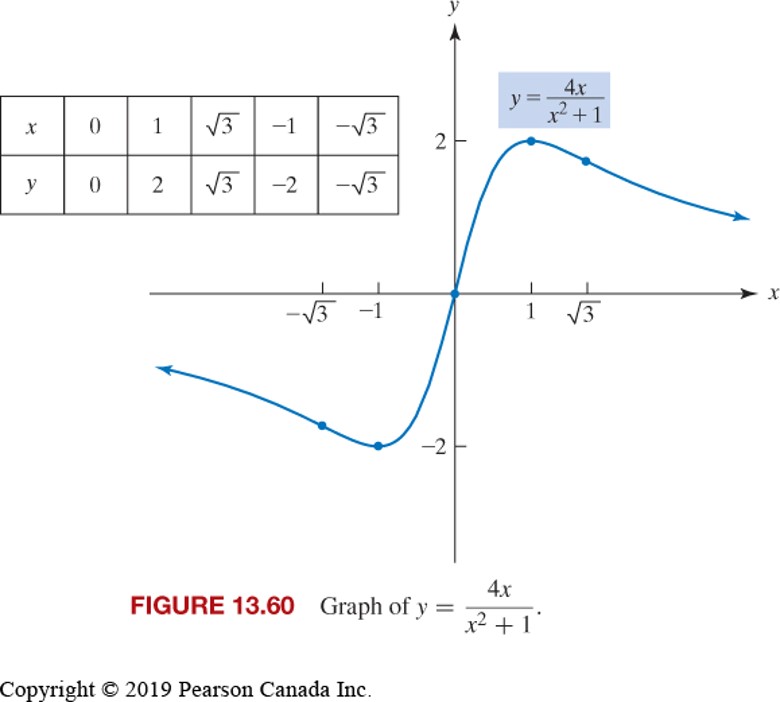 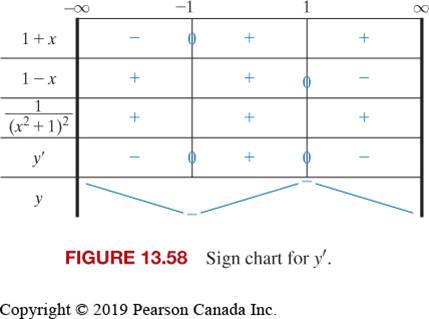 Example 6: Find all the asymptotes  if any.
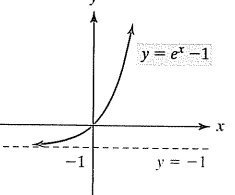 No Oblique A.
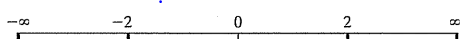 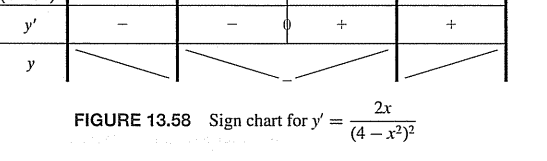 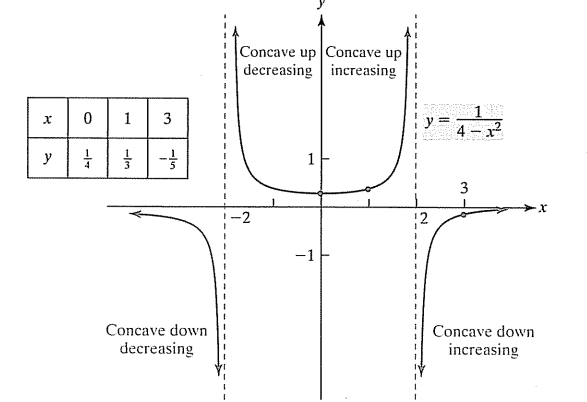 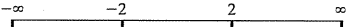 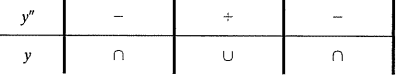